Guided Pathways at Lane Community College
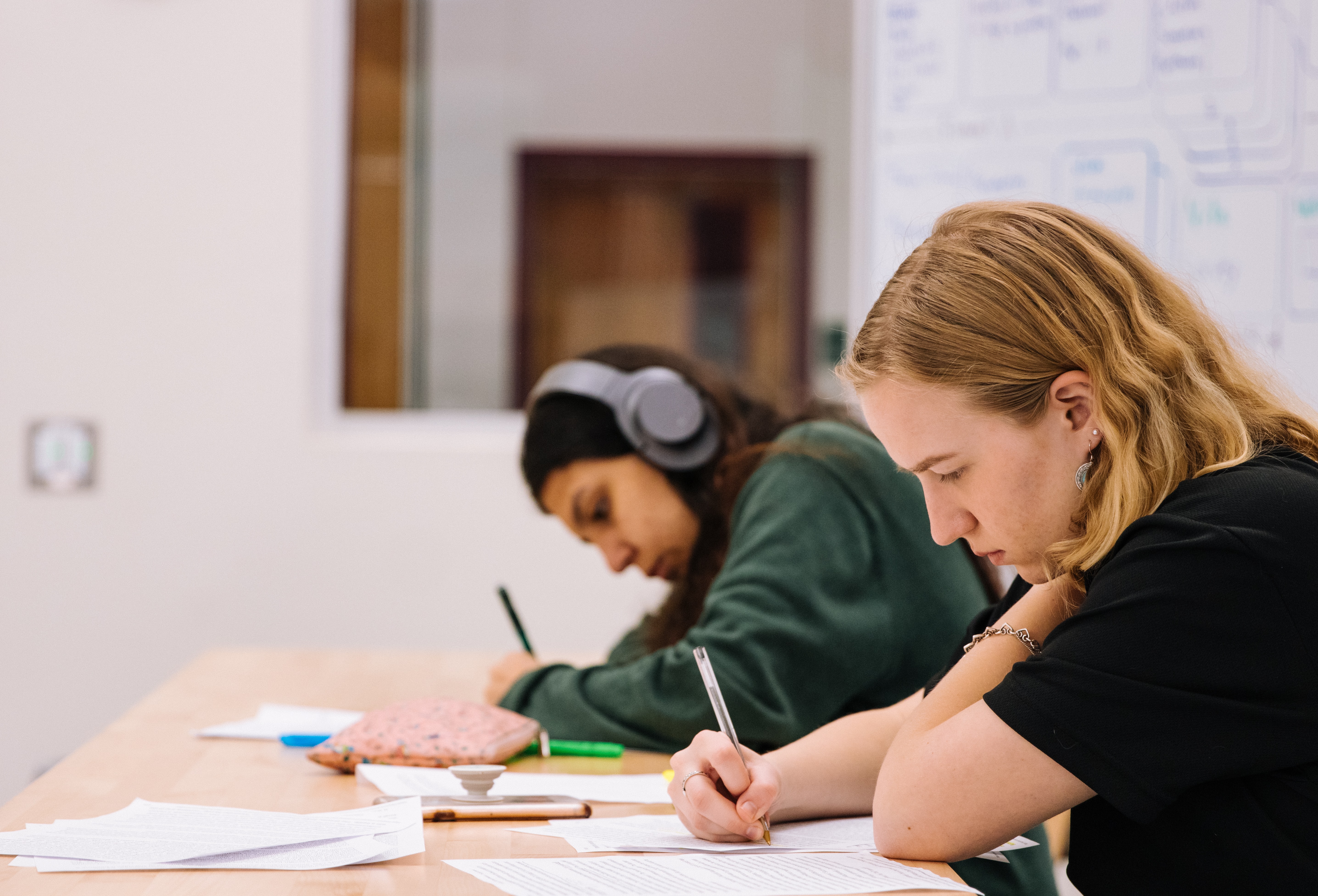 Centering the Student Experience
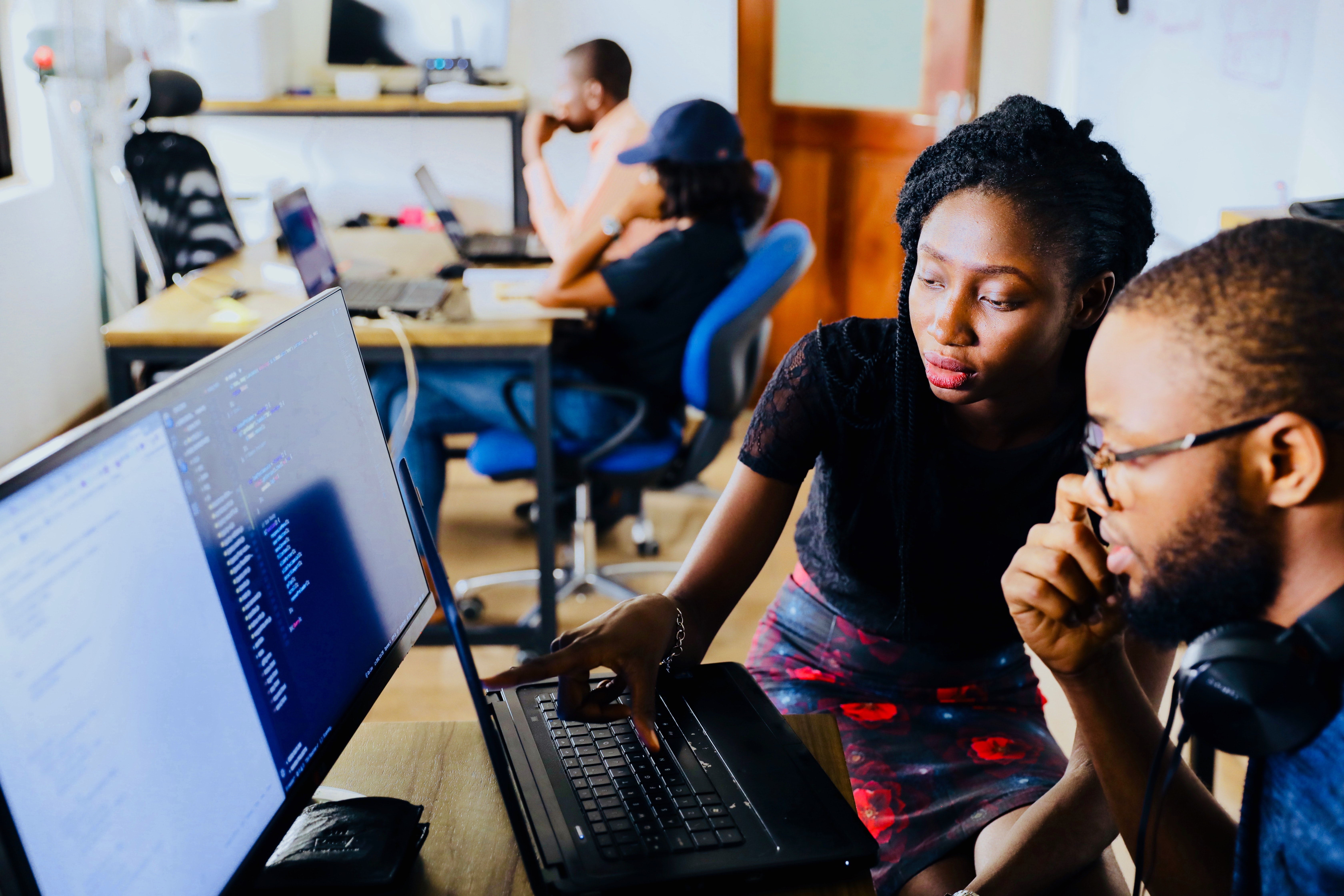 With an Equity Lens
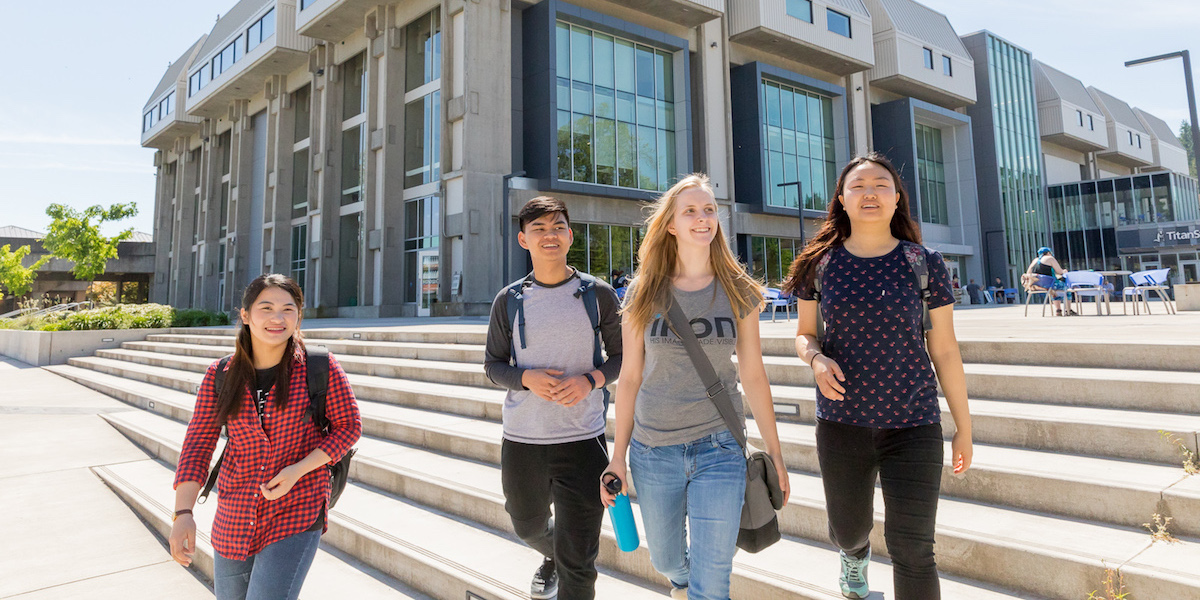 To Improve Student Outcomes
Guided Pathways Framework
The Guided Pathways (GP) Framework outlines a student-centric approach to whole-college redesign focused on improving the student experience by creating clearer pathways to program completion, employment, and further education. 

At the heart of this transformation is equitable support for all students from any starting point through achievement of their desired outcome.

The goal is an institution-wide shift in the student experience through redesign of academic programs, support services, and systems, resulting in increased student success.
Four Pillars of Guided Pathways
Institutional Action Perspective
I
II
III
IV
The Loss Momentum Framework
Student Experience Perspective
Entry

 Enrollment to
 completion of
 gateway course
Transition 

Successful transition to university or workforce
Completion 

Complete a certificate, degree, or credential with labor market value
Connection

Interest to application
Progress

Entry into course of study though 75% of requirements completed
External Factors: Federal, State, Local Policy, Accreditation, Economy, Labor Market
Links to labor markets and 4-years
Strong links to high schools & community
Do not apply to postsecondary education
Low-income students often need to combine work and school; work over 20 hours/week; schedule changes
Limited advising leads to credit & debt accumulation
Community college credits don’t transfer to 4-year institution
Poor academic preparation
Delayed entry into postsecondary education
Leave without math credits
Large rate of referral to developmental education
Common Loss Points
Leave college with excess credits
Part-time enrollment means slow progress; loss of momentum
Lack of coordination leads to under-enrollment, poor program matching, and failure to obtain financial aid for which they qualify
Transfer without credential
Leave college without support for job search or no career plans
Credential isn’t stackable or doesn’t garner family-level wage
Don’t pass program-level math & writing in 1st year
Life disruptions cause some students to drop out
Lane’s Strategies
Lane’s activities that support students to build momentum
Lane’s Early Momentum Metrics (EMMs)
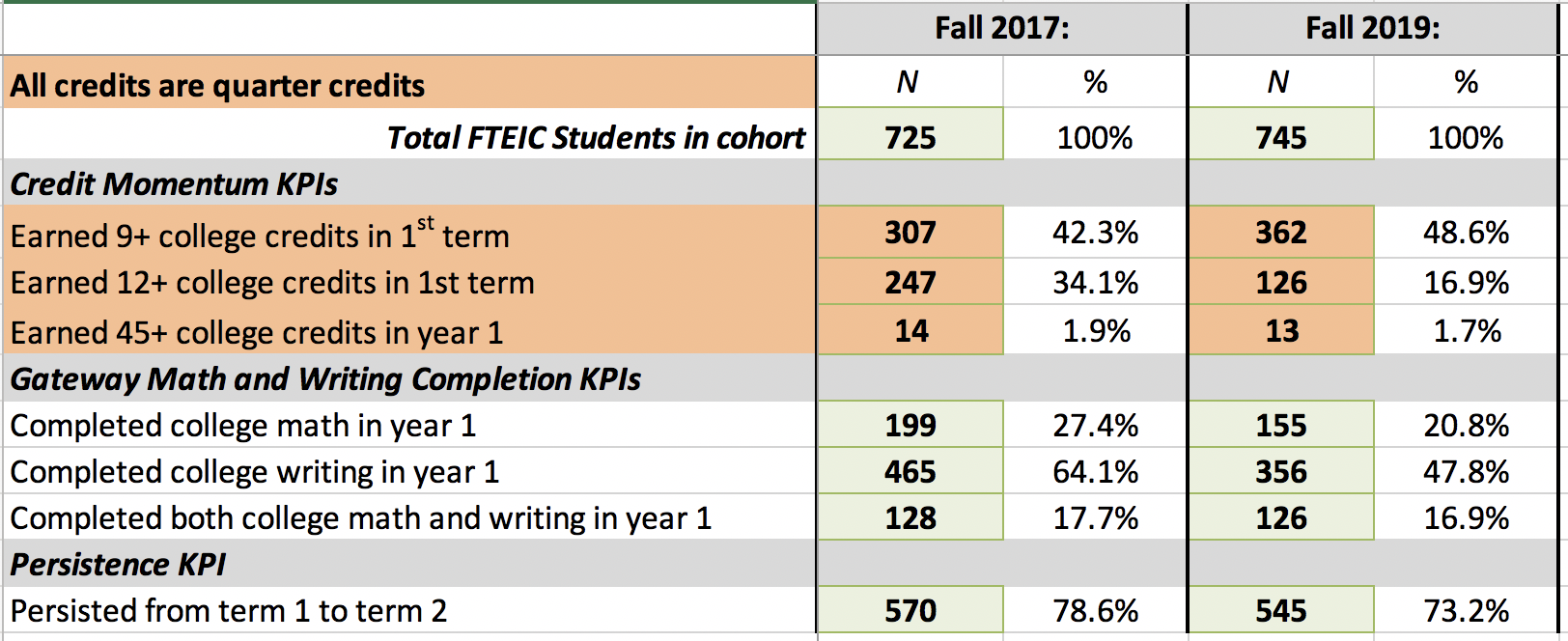 Aspirations
In at least 20 content areas within the AAOT, students entering Fall 2021 will select their first term courses based on a Default Academic Plan (DAP). 

In Fall 2021, students will have an opportunity to enroll in a credit First Year Experience (FYE) course which provides strategies to achieve their goals, and supports them in career exploration, and academic and financial planning.

Student-centric redesign and implementation of easier-to-use software systems, TargetX and EAB Navigate, that improve the student experience of entry processes, and intra-college communication with and about students.
Current Status
Proposed
Not started/forming
In Progress/working
Complete or On Track
Team and Project Status
These teams completed their research and design work which is being incorporated into current work
Internal Communication, Mapping Process, On-Ramp, Cross-Content, and Student Engagement Team
Data Team
Developed metrics; Evaluating effects of implementation
15 Drafts In-Progress
Default Academic Plans (Maps)
V.1 for F21: Outcomes developed, Curriculum approval
First Year Experience & Career Exploration
Placement
Included in Entry Reform AY22 Goal
Defining AY22 Goals
Coordinating Committee
Overall Project Status:
The pandemic caused us to refocus our efforts. This year work progressed most on Default Academic Planning (Mapping), and First Year Experience with Career Exploration.
Decision Making and Reporting
President and Provost
Design
Teams
Coordinating Committee
Core Team
Stakeholders
Authorization and support for implementation, request for revision, or disapproval.
How You Can Contribute
Learn:

Guided Pathways Blog 
https://blogs.lanecc.edu/guidedpathways/

 CCRC – Community College Research Center

Achieving The Dream (ATD)

Lane Spring Conference 2021
Discuss:

Four Pillars and/or Loss Momentum Framework in department meetings.
Request Guided Pathways Presentation/Discussion in department or division.
Act:

Center the Student Experience in all that you do.
Apply and share the Four Pillars and Loss Momentum Frameworks in your daily conversations, decisions, and actions.
Apply the Equity Lens.
Review, consider, and use student success and outcome data in your decision making.
Make local decisions with your colleagues from the perspective of the student experience. 
Join and contribute to GP design teams.
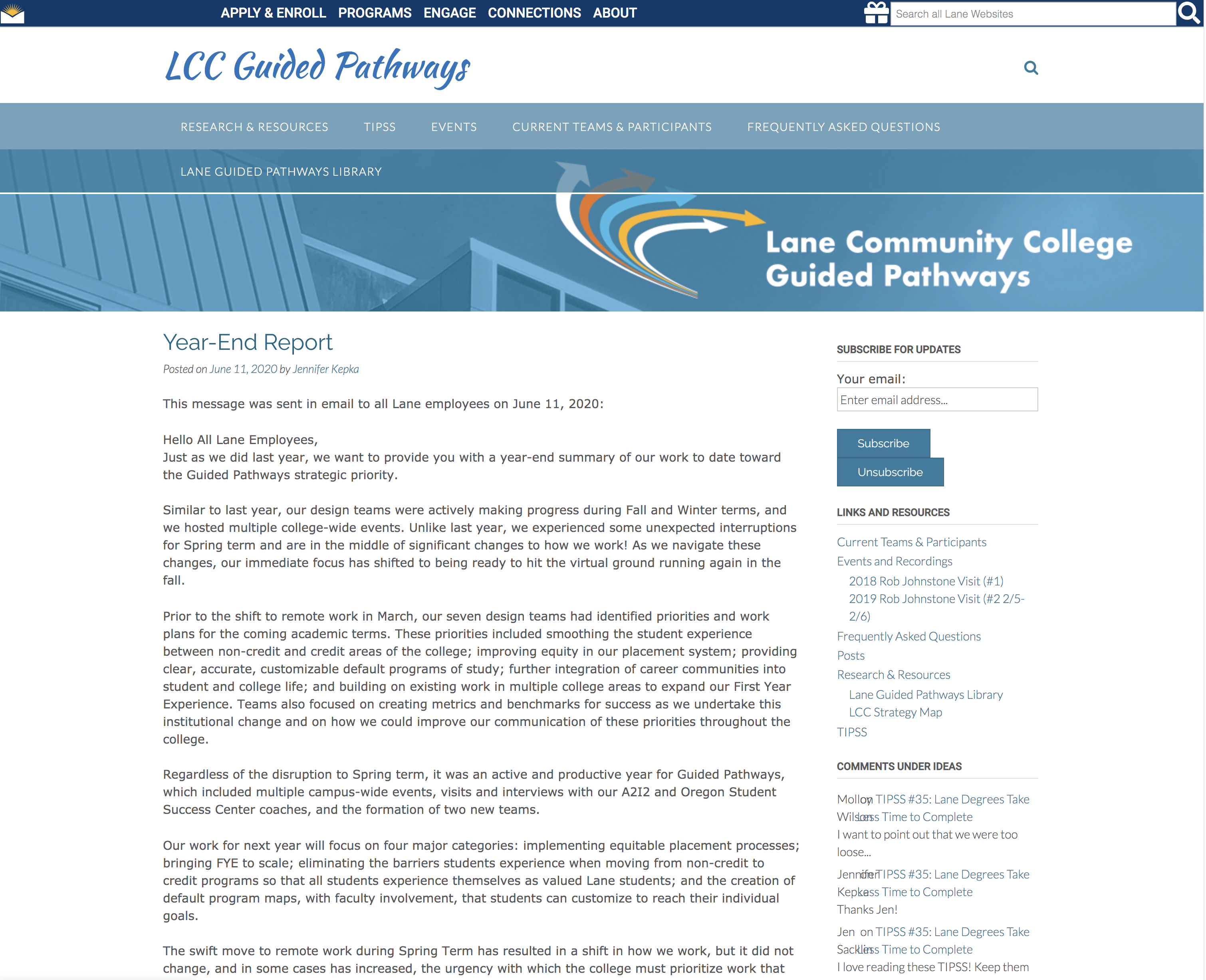 Leadership Teams
Guided Pathways Core Team

Jennifer Frei
AVP, School of Arts & Sciences, and Guided Pathways
freij@lanecc.edu

Mindie Dieu 
AVP, Student Affairs
dieum@lanecc.edu

Jenn Kepka
Faculty, Academic Technology 
kepkaj@lanecc.edu

Mike Sims
Project Coordinator
School of Arts & Sciences, and Guided Pathways
simsm@lanecc.edu
Guided Pathways Coordinating Committee

Anna Gates-Tapia
Andi Graham
Beth Landy
Casey Reid
Cathy Thomas
Chris Rehn
Christine Andrews
Cybele Higgins
Dawn Whiting
Gina Szabady
Jane Reeder
Josh Baker
Lori Areford
Russ Pierson
Sarah Nemecek
Tammi Garlock
Centering the Student Experience
 
With an Equity Lens

To Improve Student Outcomes
Spring Conference
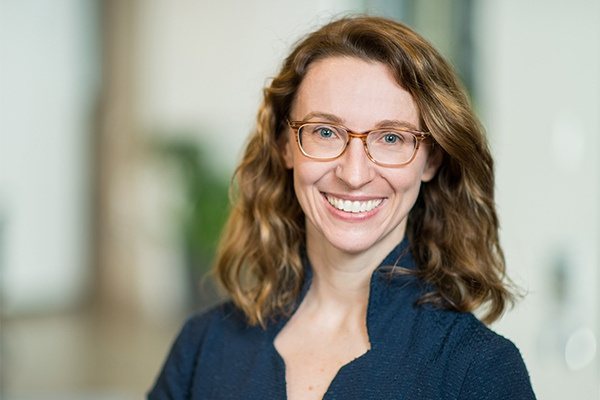 Dr. Hana Lahr 
Senior Research Associate and Program Lead 
Community College Research Center 

Keynote Address: Connecting Data, the Student Experience, and Our Work 

Breakout Session: Lane’s Early Momentum Metrics: Predictors of Long-Term 				Student Success


Breakout and On-Demand Sessions 

Closing Session: Student Panel on Becoming a Student-Ready College